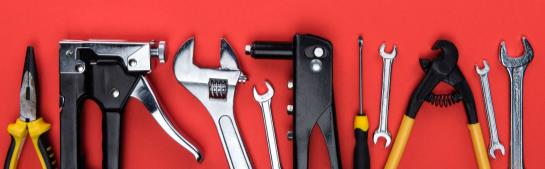 Toolkit 2Leaning Unit 12Review of problem solving skills and of the decision making processPre intervention
Developed by 
AKP ČR
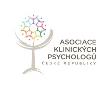 1. Analyze the problem and situation during the crisis
Question:  Do you have an experience with analysing the crisis situations?
Activity 1: Potential steps that should be taken while solving the crisis
Review of problem solving skills and of the decision making process
2. Types of decision making process within the team
Question: Do you know how would you gather informations about the crisis?
Activity 1: Explore the information
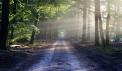 3. Create strategies during decision making process
Question: Do you  have experience with decision making process during crisis? 
Activity 1: Strategies for generating a possible solutions
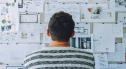 4. Consider the consequences and potential outcomes
Question: Do you know how do you evaluate possible solutions and consequences?
Activity 1: Finalise the decision
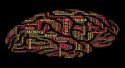 5. Finalise the decision
Question: How would you summarize decision making process?
Activity 1: Brainstorm with the group
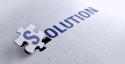 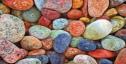 Do you have any experience with analysing the crisis situations?
Yes
No
1. – Analyze the problem and situation during the crisis
Continue to question 2
Steps during crisis
Click here
Activity 1
Do you know how would you gather informations about the crisis?
2. – Types of decision making process within the team
Yes
No
Go to the next question
Click here
Activity 2
Create  strategies
Explore the information
Do you  have experience with decision making process during crisis?
3. – Create strategies during decision making process
Yes
No
Go to next question
Click here
Activity 3
Strategies for generating a possible solutions
Consequences and outcomes
Do you how do you evaluate possible solutions and consequences?
4. - Consider the consequences and potential outcomes
Yes
No
Go to next question
Click here
Activity 4
Title/link
Finalise the decision
Do you know how would you summarize decision making process?
5. - Finalise the decision
Yes
No
Go to next slide
Click here
Activity 5
Brainstorm with the group
Check your knowledge
Do you know how to use problem solving skills during the crisis?
CHECK YOUR KNOWLEDGE OF UNIT 12Review of problem solving skills and of the decision making process
Yes
No
You have finished this unit
Please come back to Activity 1
No problem
Good job
Thanks
You have finished
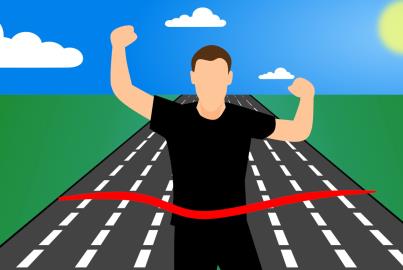 Go to another Unit